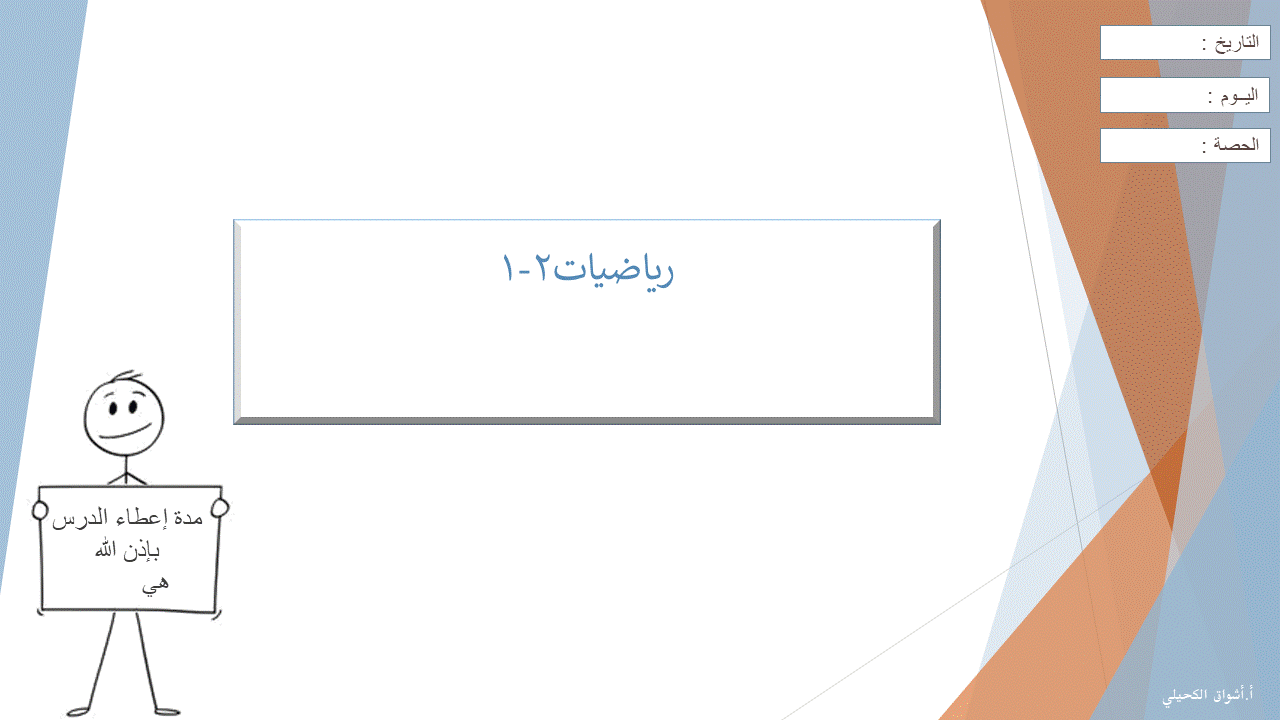 رياضيات2
الفصل الثاني: المصفوفات
اختبار الفصل
حصة واحدة
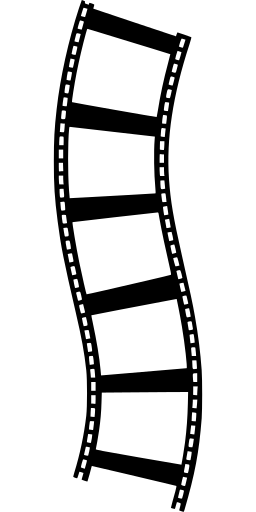 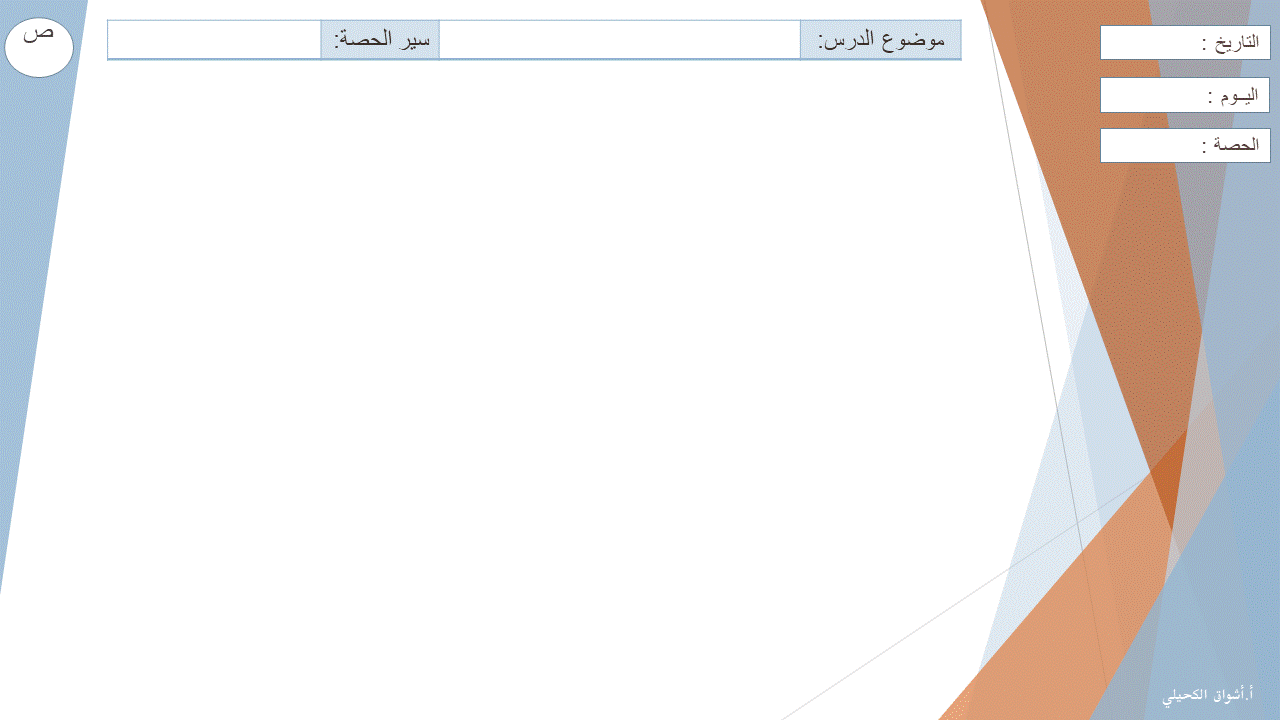 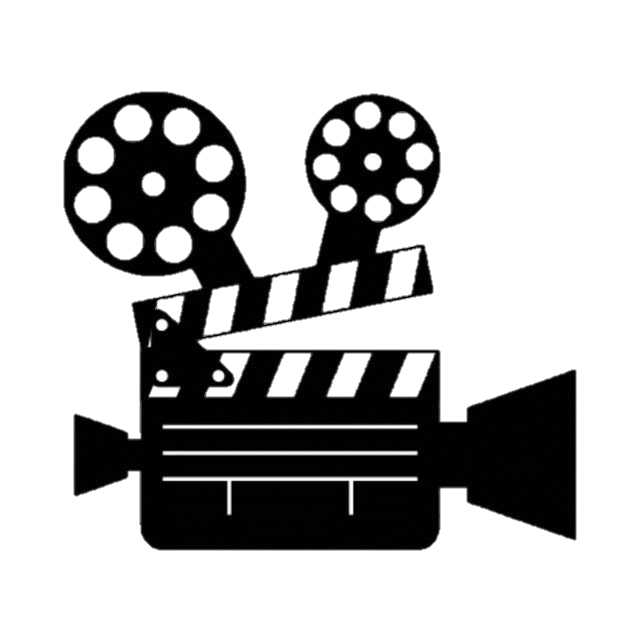 ص
103
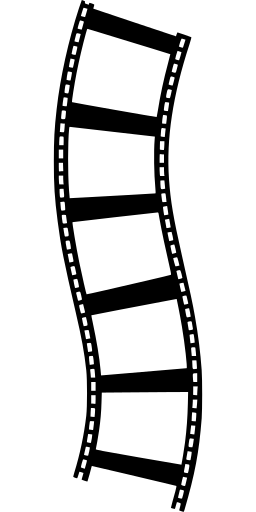 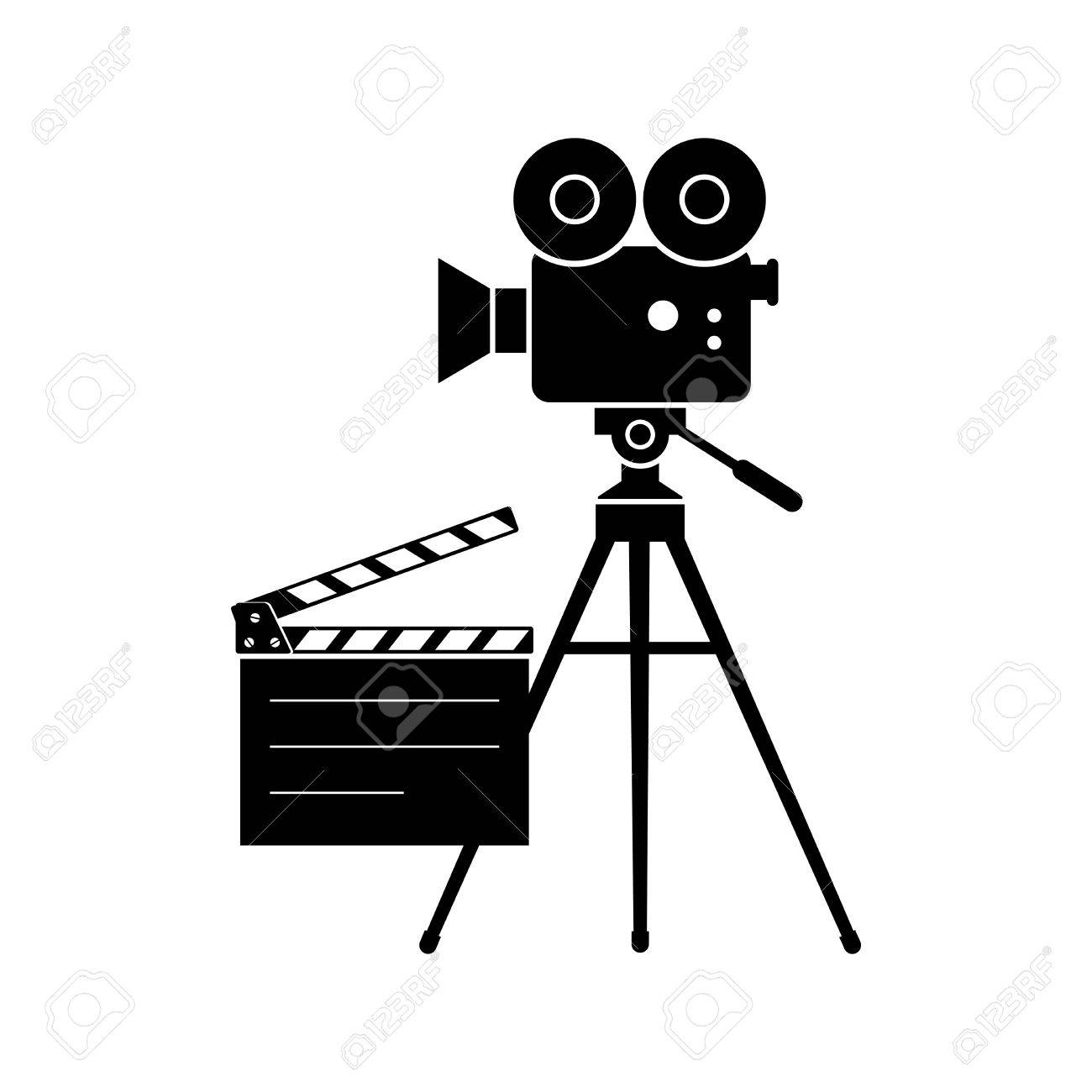 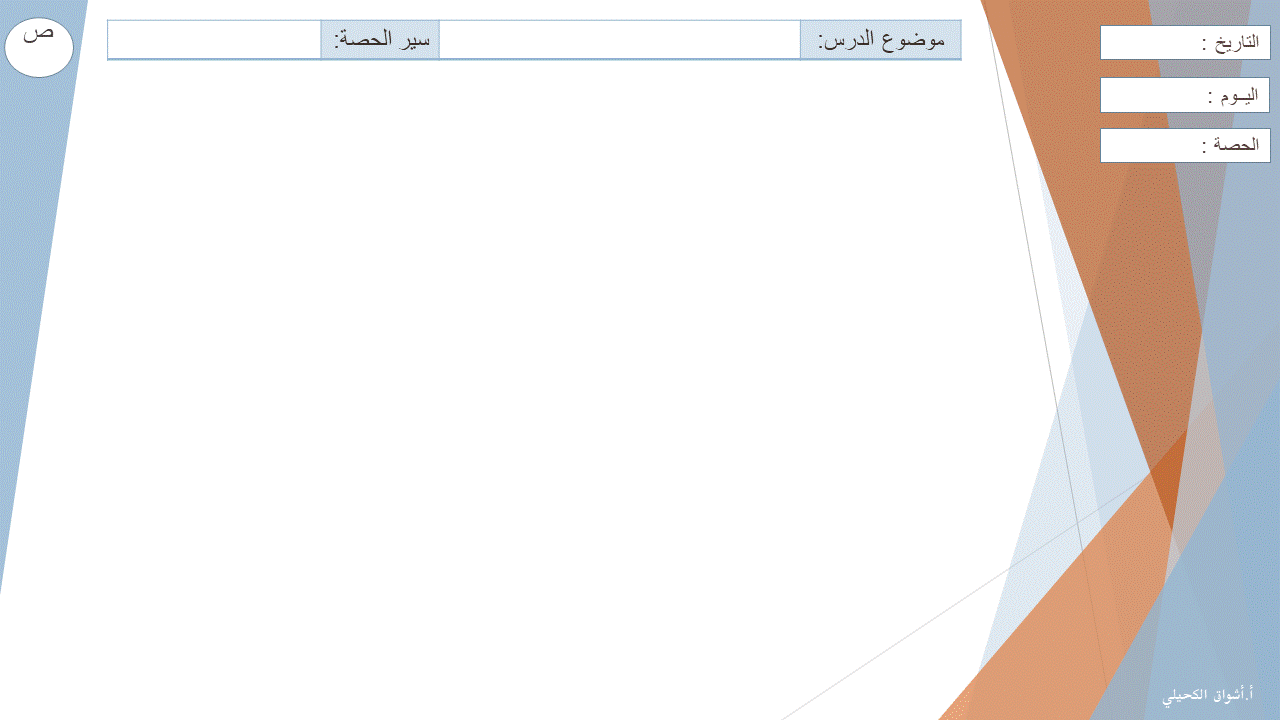 ص
103
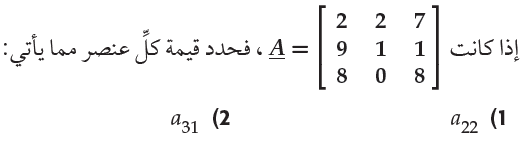 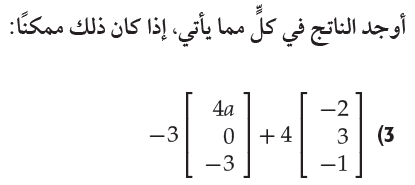 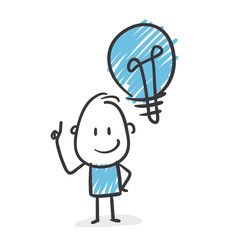 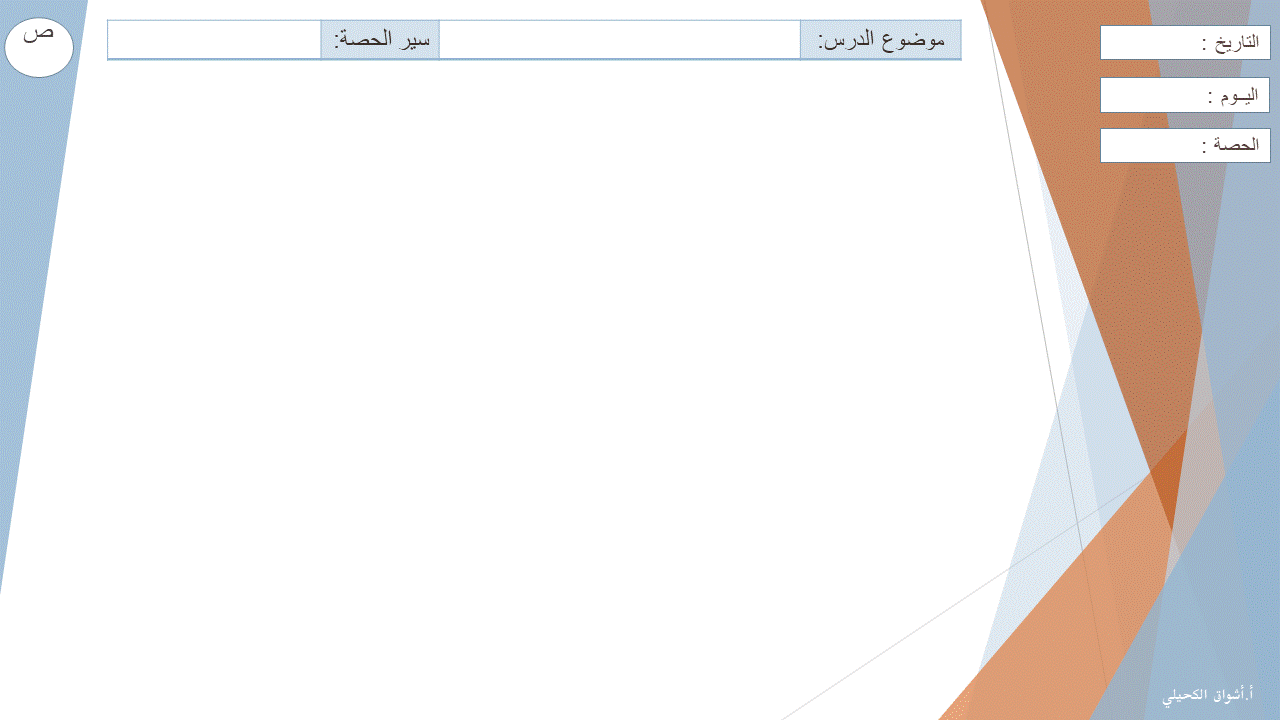 ص
103
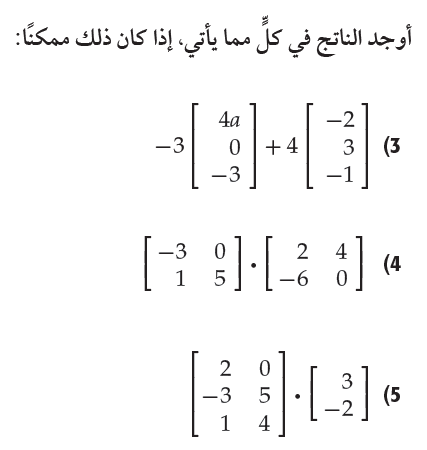 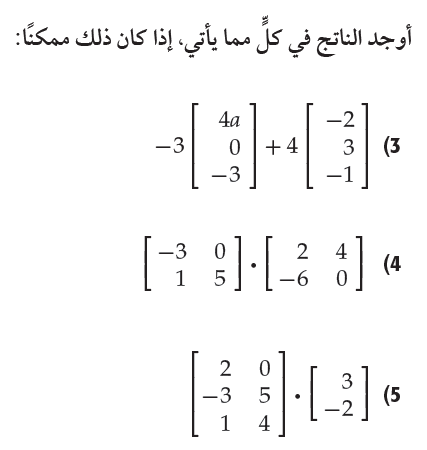 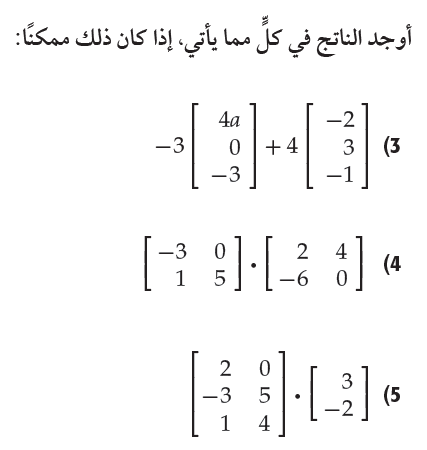 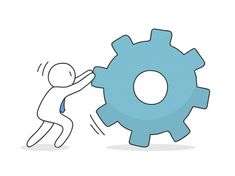 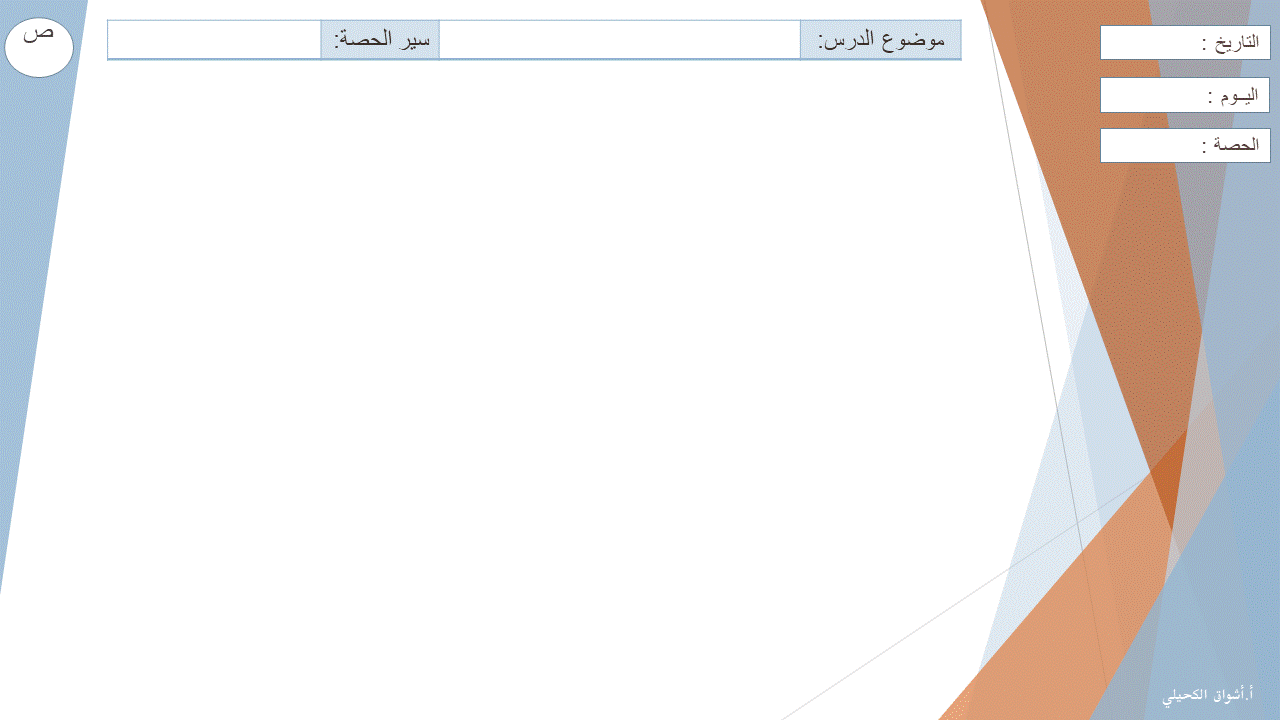 ص
103
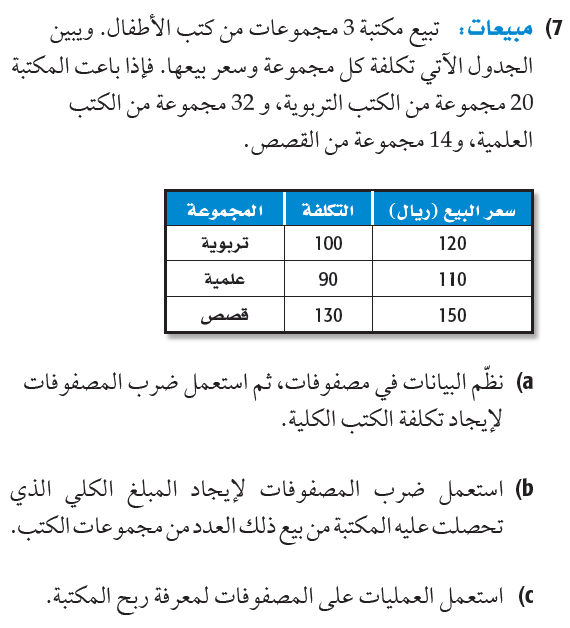 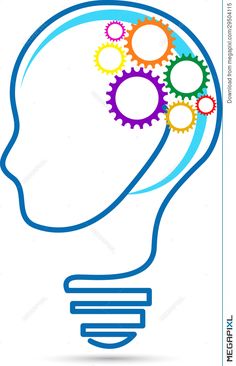 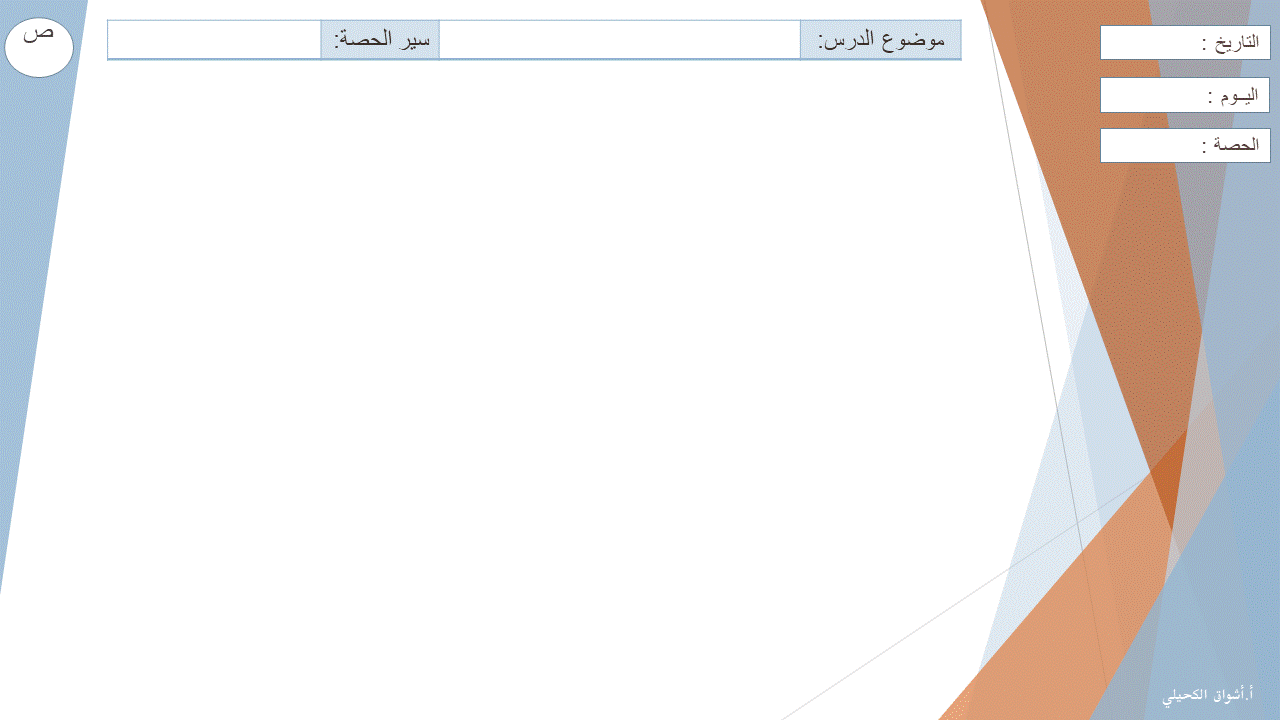 ص
103
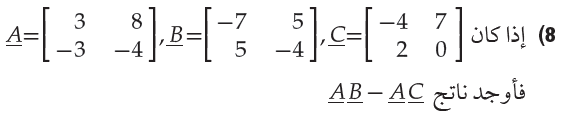 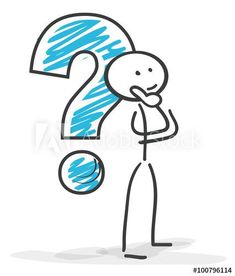 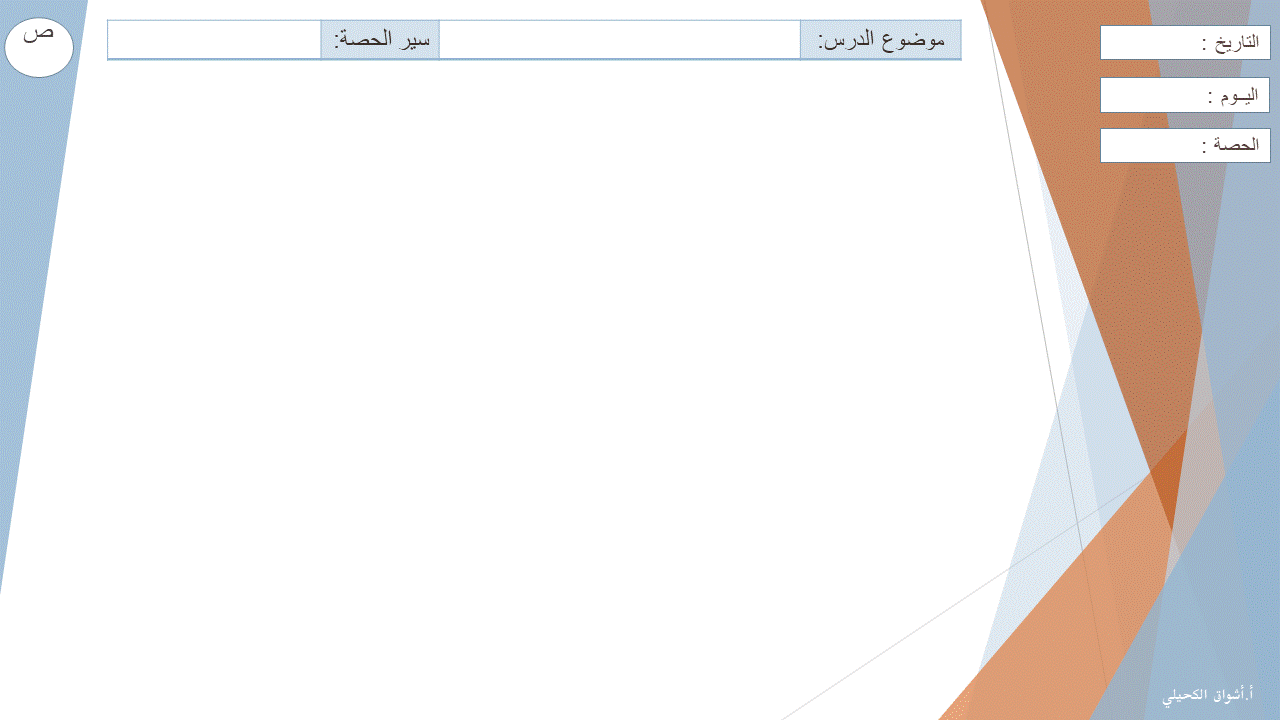 ص
103
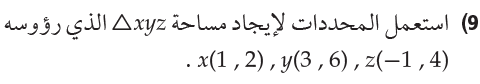 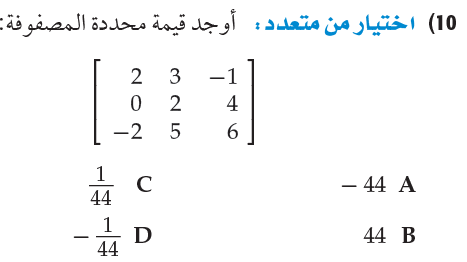 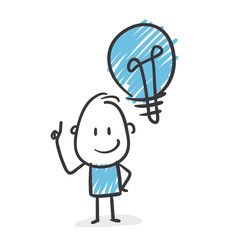 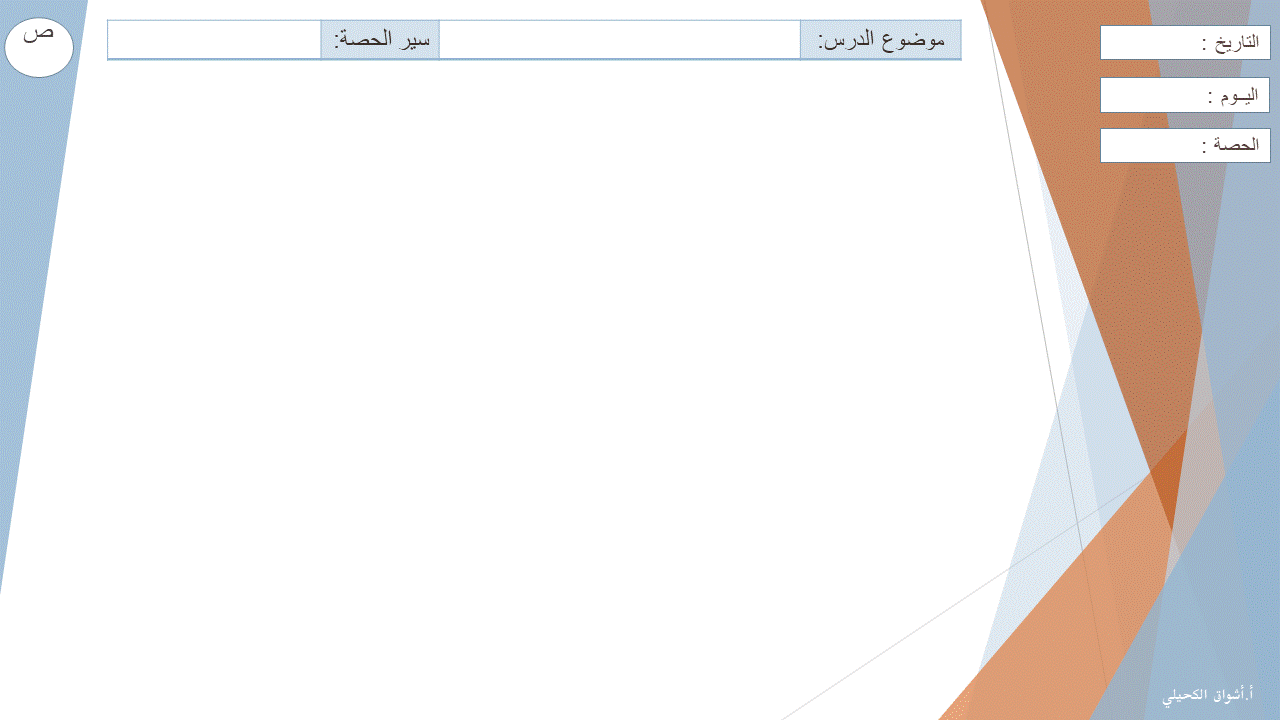 ص
103
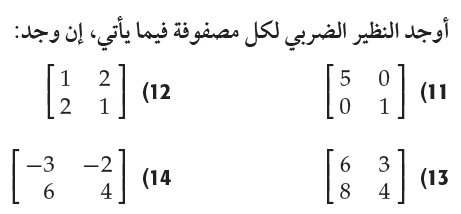 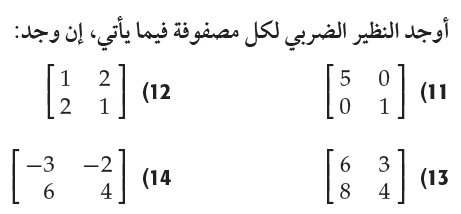 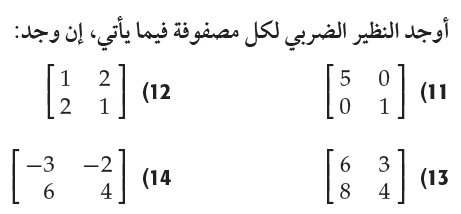 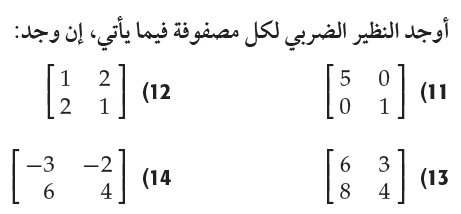 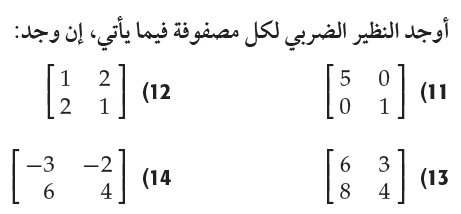 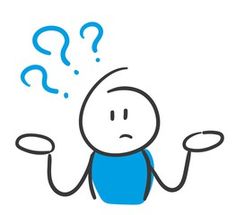 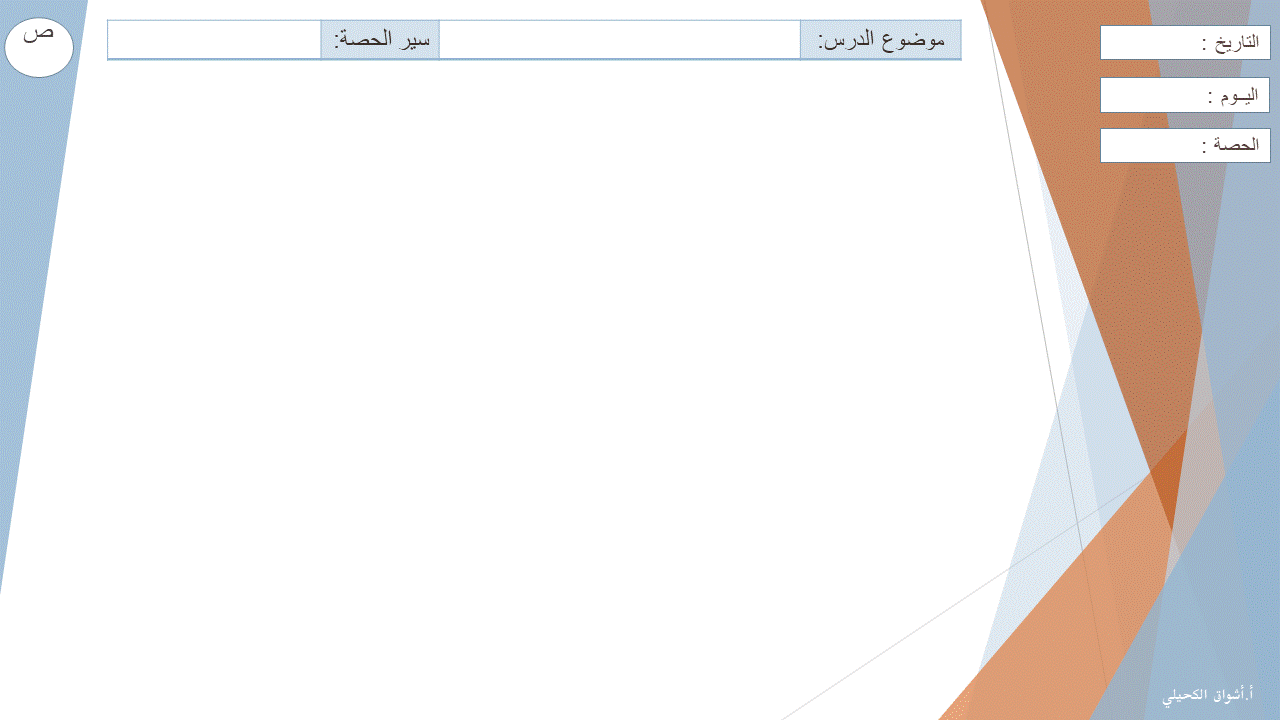 ص
103
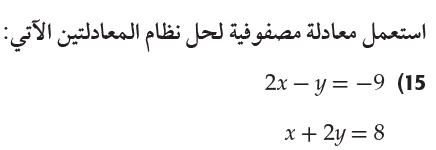 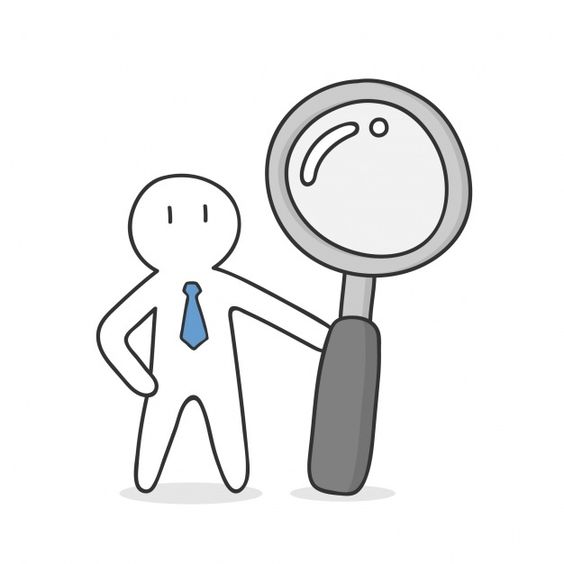 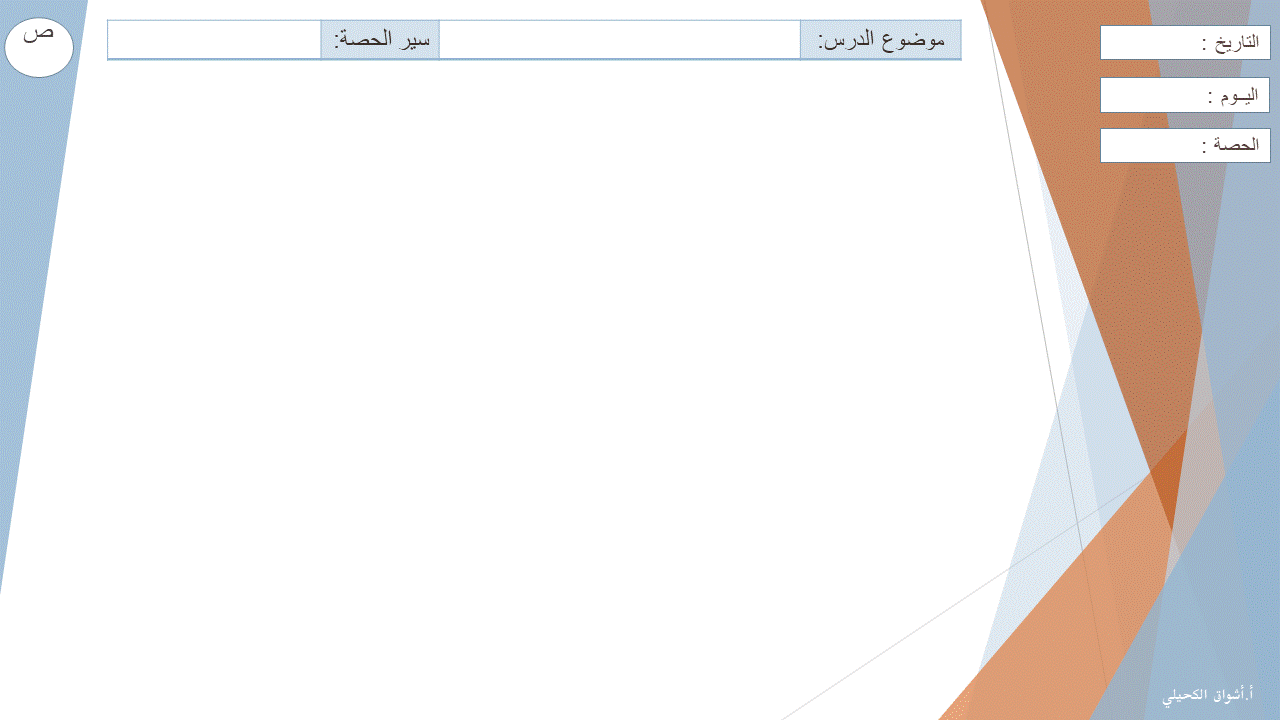 ص
103
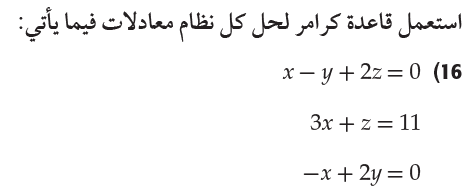 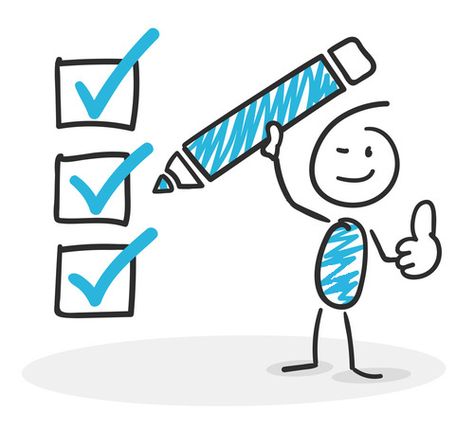 تم بحمد الله